UNIVERSIDADE ABERTA DO SUSUNIVERSIDADE FEDERAL DE PELOTASDEPARTAMENTO DE MEDICINA SOCIALCURSO DE ESPECIALIZAÇÃO EM SAÚDE DA FAMÍLIAMODALIDADE A DISTÂNCIATURMA 7Melhoria da atenção à prevenção e controle do câncer de colo de útero e mama, na ESF São José, Farroupilha, RS.
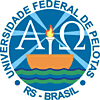 Dra. Beatriz Pérez Cruz 
Pelotas 2015
INTRODUCÇÃO
Município: Farroupilha, Rio Grande do Sul.
População Total: 64.893 habitantes, 
Densidade demográfica: 179 hab./km quadrados. 
Conta com: Centro de Especialidades de Saúde (CES), CAPS 1, um CAPS AD, Hospital Geral e Centro de Fisioterapia e Reabilitação.
Cobertura de Atenção Básica: 74,89%.
Cobertura de Estratégia Saúde da família: 37%. 
Sete UBS têm implantadas ESF, entre elas a minha a UBS São José.
INTRODUCÇÃO
A ESF São José, fica na comunidade do mesmo nome no município Farroupilha. 
É uma UBS de estrutura nova, grande e com boa disponibilidade de salas em geral. 
Composição da Equipe Básica de Saúde:
Enfermeiras: 2 
Técnicos de enfermagem: 3
Odontóloga da família: 1 
Técnica de Saúde Bucal: 1
Recepcionistas: 2
Agentes comunitários de saúde: 4  
Higienizadoras: 2
INTRODUCÇÃO
População total da ESF São José:  4299 habitantes, 
Com grande porcentagem de Doenças Crónicas não transmissíveis como Hipertensão Arterial, Diabetes Mellitus, Hipotireoidismo, Asma Bronquial, Obesidade, hábitos não saudáveis de alimentação, tabagismo e drogadicção. 

Micros áreas: 6 

Atendidas por ACS: 4

Descobertas: 2
Antes da Intervenção:
Mulheres entre 25 a 64 anos, acompanhadas para prevenção de câncer de colo de útero: 703 - 59% de cobertura.
Estimativa: 1184 mulheres.
Com exame citopatológico para câncer de colo de útero em dia: 462 mulheres - 66%.
Mulheres de 50 a 69 anos acompanhadas para prevenção de câncer de mama: 389 - 88%. 
Estimativa: 444 mulheres. 
Mulheres de 50-69 anos com Mamografia em dia: 271 -  70%.
Antes da intervenção

Era realizada a coleta para exame citopatológico e a indicação das mamografias.
Não existia um programa organizado de rastreamento destas patologias. 
Os exames eram ofertados com repetições desnecessárias em intervalos menores do que o recomendado pelo Ministério de saúde.
Não existia controle da periodicidade com que as mulheres, da faixa etária de 25 a 64 anos, faziam o exame preventivo de colo de útero, nem as Mamografias nas mulheres entre 50 a 69 anos.
Antes da intervenção

Existia o protocolo mais não era cumprido em 100% dos casos, se deixa à vontade das usuárias.
Não era realizada a busca ativa das atrasadas.
Eram realizadas ações de educação da mulher para a realização periódica destes exames preventivos nas consultas mais não existia controle da periodicidade com que eram realizados os exames.
Antes da intervenção

Não eram inseridos os resultados nos prontuários clínicos em ocasões.
Não existia planejamento nem coordenação dos programas.
Nunca era discutido nas reuniões de equipe.
Objetivo geral





Melhorar a atenção à prevenção e controle do câncer de colo de útero e mama, na ESF São José, Farroupilha, RS.
Ações realizadas:
Ações de monitoramento e avaliação.Ações de organização e gestão do serviço.Ações de engajamento público.Ações de qualificação da prática clínica.
Metodologia

Este projeto foi estruturado para ser desenvolvido no período de três meses na Unidade de Saúde da Família (USF) São José, no Município de Farroupilha, RS. 
Participarão da intervenção 703 mulheres entre 25 a 64 e 389 mulheres de 50 a 69 anos.
Logística:
Protocolo e Manual técnico do Controle dos canceres do colo do útero e da mama do Ministério da saúde. 2013, em formato eletrônico e impresso.Para o monitoramento e avaliaçãoRegistro específico de citopatológico e mamografias. Planilha de coleta de dados.Ficha espelho.Serão examinados semanalmente.
Para cumprir com as ações de organização e gestão do serviço Acolhimento e cadastro diário das mulheres de 25 a 64 anos e de 50 a 69 anos que demandem realização dos exames, espontaneamente ou proveniente das consultas, dos acolhimentos e da busca ativa dos ACS. Identificação das mulheres com risco aumentado para estes cânceres, nas visitas domiciliares por ACS e equipe em geral.
Para cumprir com as ações de engajamento público Realização mensal de atividades de educação em saúde em cenários da comunidade, salas de espera, atendimentos clínicos para: Esclarecer importância e periodicidade da realização dos exames.Sinais de alerta.Importância do autoexame de mamas.Relação do câncer de colo de útero e DST.Incentivar o uso de preservativos e estilos de vida saudáveis.
Para cumprir com as ações de qualificação da pratica clinica 

Capacitações à equipe de saúde sobre:
Manual técnico de Prevenção e controle dos canceres do colo do útero e da mama. 
Acolhimento.
Cadastro.
Periodicidade de realização dos exames.           
Acolhimento da demanda por resultado de exames.
Para monitoramento dos resultados.
Capacitação dos ACS para:
Orientar a periodicidade adequada dos exames na busca ativa das faltosas. 

Treinar á equipe de saúde para: 
Registro adequado das informações.
Orientar a prevenção de DST.
Realizar avaliação de risco.
Estratégias de combate e medidas de controle dos fatores de risco passíveis de modificação.
Objetivos, Metas e Resultados
Objetivo 1. Ampliar a cobertura de detecção precoce do câncer de colo e do câncer de mama
Metas
1.1.	Ampliar a cobertura de detecção precoce do câncer de colo de útero das mulheres na faixa etária entre 25 e 64 anos de idade para 75%.
1.2.	Ampliar a cobertura de detecção precoce do câncer de mama das mulheres na faixa etária entre 50 e 69 anos de idade para 90%.
RESULTADOS

Ao final da intervenção, entre as mulheres de 25-64 anos, tivemos em total 501 mulheres com exame citopatológico de colo de útero em dia, alcançando  uma cobertura na área adstrita de 44,8%. 
Mês 1: cadastradas: 152 - 13,6%. 
Mês 2: cadastradas: 367 - 32,8%.
Mês 3: cadastradas: 501 - 44,8%.  
Não logramos atingir a meta proposta de aumentar a cobertura para 75% porque a intervenção só durou três meses, e proposta inicial era de quatro meses.
Figura 1: Proporção de mulheres entre 25 e 64 anos com exame em dia para detecção precoce do câncer de colo de útero. ESF São José, Farroupilha, RS.
Prevenção de câncer de mama ao finalizar a intervenção: 

Mulheres de 50 - 69 anos com mamografia em dia: 
213 - 59,7% de cobertura. 
Mês 1: 58 mulheres - 16,2%. 
Mês 2: 156 mulheres - 43,7% 
Mês 3: 213 mulheres - 59,7% 
Não atingimos a meta proposta de ampliar a cobertura para 90% porque só foram três meses de intervenção.
Figura 2: Proporção de mulheres entre 50 e 69 anos com exame em dia para detecção precoce de câncer de mama. ESF São José, Farroupilha, RS, 2015.
Ações realizadas:
Ações de organização e gestão do serviço:
Acolhimento e cadastro das mulheres de 25 a 64 anos de idade que demandam realização dos exames.
Identificação das mulheres da faixa etária prioritária e aquelas com risco aumentado para estes cânceres, nos atendimentos clínicos, acolhimentos diários e visitas domiciliares dos ACS e equipe em geral.
Objetivo 2. Melhorar a qualidade do atendimento das mulheres que realizam detecção precoce de câncer de colo de útero e de mama na unidade de saúdeMeta 2.1: Obter 100% de coleta de amostras satisfatórias do exame citopatológico de colo de útero.
RESULTADOSEste indicador foi mantido em 100% durante toda a intervenção. Mês 1: 152 mulheres de 25 - 64 anos com exame citopatológico de colo de útero realizado com amostra satisfatória - 100%Mês 2: 367 mulheres - 100% Mês 3: 501 mulheres - 100%
Ações realizadas
Ações de monitoramento e avaliação: 
A enfermeira da UBS realizou o monitoramento semanal da adequabilidade das amostras dos exames citopatológicos de colo de útero coletados. 
    Ações de organização e gestão do serviço:
A enfermeira da UBS organizou semanalmente o arquivo dos resultados dos exames citopatológicos de colo de útero.
Ações de engajamento público:
Compartilhar os indicadores de monitoramento e da qualidade dos exames coletados. 
     
    Ações de qualificação da prática clínica:
Atualização teórica e prática da técnica correta da coleta do citopatológico para a equipe de saúde.
Objetivo 3. Melhorar a adesão das mulheres à realização de exame citopatológico de colo de útero e mamografiaMetas3.1 Identificar 100% das mulheres com exame citopatológico alterado sem acompanhamento pela unidade de saúde3.2 Identificar 100% das mulheres com mamografia alterada sem acompanhamento pela unidade de saúde
3.3 Realizar busca ativa em 100% de mulheres com exame citopatológico alterado sem acompanhamento pela unidade de saúde3.4 Realizar busca ativa em 100% de mulheres com mamografia alterada sem acompanhamento pela unidade de saúde.
RESULTADOSMulheres de 25 - 64 anos de idade com resultado do exame citopatológico de colo de útero alterado e não retornou á UBS para acompanhamento: Mês 1: 1 - 25%. Foi feita a busca ativa.Mês 2: 0Mês 3: 0
Figura 3:Proporção de mulheres com exame citopatológico alterado que não retornaram para conhecer resultado. ESF São José, Farroupilha, RS, 2015.
RESULTADOSMulheres de 50 - 69 anos de idade com mamografia alterada e não retornou á UBS para acompanhamento: 0 Este indicador se comportou em 0% durante os 3 meses da intervenção porque não tivemos mulheres com mamografia alterada que não retornaram à unidade de saúde.
Ações de monitoramento e avaliação:

Monitoramento mensal por parte da enfermeira, dos resultados de todos os exames para detecção precoce de câncer de colo de útero e os resultados das mamografias indicadas.
Monitoramento do cumprimento da periodicidade de realização dos exames prevista nos protocolos adotados pela unidade de saúde através do registro específico.
Ações de organização e gestão do serviço:

Comunicação todos os dias do resultado do exame citopatológico de colo de útero a todas as mulheres que solicitaram e nas primeiras 48 horas no caso de resultados alterados para referência imediata para confirmação do diagnóstico e tratamento.
Acolhimento de todas as mulheres que procuravam a UBS para saber resultados dos exames em qualquer horário e todos os dias da semana.
Ações de organização e gestão do serviço:

Organização e planejamento nas reuniões de equipe das visitas domiciliares por ACS para busca das mulheres faltosas.
Foi definido na reunião de equipe, os 5 dias da semana para acolhimento das mulheres provenientes das buscas e o agendamento dos atendimentos clínicos com o médico para estas mulheres.
Ações de engajamento público:
Realização mensal de atividades de educação em saúde em cenários da comunidade, para esclarecer todo o referente á prevenção do câncer de colo de útero e mama.
    Ações de qualificação da prática clínica:
Disponibilidade do Protocolo atualizado (2013) para o manejo dos resultados dos exames de colo de útero e mamografia.Capacitações para a equipe de saúde sobre todos os temas referentes á Prevenção destes canceres.
Objetivo 4. Melhorar o registro das informaçõesMetas4.1. Manter registro da coleta de exame citopatológico de colo de útero em registro específico em 100% das mulheres cadastradas. 4.2. Manter registro da realização da mamografia em registro específico em 100% das mulheres cadastradas.
RESULTADOS

Estes indicadores se comportaram de forma positiva porque foi aumentando até alcançar o 100% no terceiro mês da intervenção. 
Mês1: 153 mulheres de 25 - 64 anos, 1 mulher não tinha registro adequado do exame realizado - 99,3%. 
Mês 2: 371 mulheres, - 8 - 97,6%. 
Mês 3: as 501 mulheres tinham registro adequado do exame - 100%.
Ações de monitoramento e avaliação:

Monitoramento mensal dos registros de exame citopatológico de colo de útero e mamografias de todas as mulheres acompanhadas na UBS por parte da enfermeira.
Objetivo 5. Mapear as mulheres de risco para câncer de colo de útero e de mamaMetas5.1. Pesquisar sinais de alerta para câncer de colo de útero em 100% das mulheres entre 25 e 64 anos (Dor e sangramento após relação sexual e/ou corrimento vaginal excessivo). 5.2. Realizar avaliação de risco para câncer de mama em 100% das mulheres entre 50 e 69 anos.
RESULTADOS
Estes indicadores foram mantidos em 100% desde o início da intervenção.
Prevenção do câncer de colo de útero:
Mês 1: 153 mulheres de 25 - 64 anos foi pesquisado sobre sinais de alerta para câncer de colo de útero -100%. 
Mês 2: 380 - 100%.
Mês 3: 501 - 100% deste indicador.
Prevenção de câncer de mama: 
Mês 1: 61 mulheres de 50 - 69 anos foi feita avaliação de risco para câncer de mama - 100%
Mês 2: 174 - 100%
Mês 3: 215 - 100%
Ações de monitoramento e avaliação:
Monitoramento mensal da realização de avaliação de risco em todas as mulheres acompanhadas na unidade de saúde.
    Ações de engajamento publico:
Identificação das mulheres de maior risco para câncer de colo de útero e de mama nas consultas, acolhimentos e visitas domiciliares da equipe de saúde e ACS.
Esclarecer ás mulheres de forma individual e á comunidade em atividades coletivas realizadas, sobre os fatores de risco para câncer de colo de útero e de mama.
Objetivo 6. Promover a saúde das mulheres que realizam detecção precoce de câncer de colo de útero e de mama na unidade de saúde
Metas
6.1. Orientar 100% das mulheres cadastradas sobre doenças sexualmente transmissíveis (DST) e fatores de risco para câncer de colo de útero.
6.2. Orientar 100% das mulheres cadastradas sobre doenças sexualmente transmissíveis (DST) e fatores de risco para câncer de mama.
RESULTADOS

Estes indicadores se comportaram em 100% durante toda a intervenção.
Prevenção de câncer de colo de útero:
Mês 1: 153 mulheres de 25 - 64 anos foram orientadas sobre DST e fatores de risco para câncer de colo de útero - 100%. 
Mês 2: 380 - 100%.
Mês 3: 501 mulheres de 25 - 64 anos cadastradas foram orientadas sobre DST e fatores de risco para câncer de colo de útero, alcançando o 100% neste indicador.
Prevenção do câncer de mama:
Mês 1: 61 mulheres de 50 - 69 anos de idade foram orientadas sobre DST e fatores de risco para câncer de mama - 100%.
Mês 2: 174 - 100%.
Mês 3: 215 mulheres de 50 - 69 anos cadastradas foram orientadas sobre DST e fatores de risco para câncer de mama, alcançando o 100% deste indicador.
Ações de monitoramento e avaliação:
Monitoramento mensal por parte da enfermeira do número de mulheres que receberam orientações por parte de todos os membros da equipe de saúde através dos registros da UBS. 
    
    Ações de organização e gestão do serviço: 
Pedido mensal ao gestor municipal para garantir distribuição de preservativos na UBS, em todos seus locais e em centros da comunidade.
Ações de engajamento público: 
Incentivo para o uso de preservativos na população, garantir sua distribuição, incentivar a não adesão ao uso de tabaco, álcool e drogas, a prática de atividade física regular e os hábitos alimentares saudáveis.
     Ações de qualificação da prática clínica:
Capacitação à equipe de saúde para orientar a prevenção de DST e estratégias de combate aos fatores de risco para câncer de colo de útero e de mama.
Importância da intervenção para a equipe:
A equipe está integrada.
Ao incorporar a intervenção à rotina do serviço, teremos condições de superar algumas das dificuldades encontradas.
Trabalharemos a cada dia por melhorar e qualificar o atendimento das mulheres de 25 - 64 e de 50 - 69 anos de idade da área de abrangência.
Importância para o serviço:
Contamos com um serviço organizado.
Contamos com ações específicas para a prevenção do câncer de colo de útero e mama.
Com qualidade no atendimento á saúde da mulher de nossa ária de abrangência
As ações específicas permitiram alcançar o 100% de cobertura nesta ação programática.
Importância para a comunidade:
O impacto da intervenção foi bem percebido e acolhido pela comunidade.
As mulheres de 25 - 64 anos e de 50 - 69 anos de idade, sentem-se melhor atendidas.
Demonstram satisfação com a prioridade do atendimento, com as atividades de educação em saúde, com as consultas clinicas e com a indicação e realização do exame citopatológico de colo de útero e mamografia, durante a etapa da intervenção e posterior a ela.
Com a incorporação da intervenção à rotina 
     do serviço podemos:
Ampliar a conscientização da comunidade na necessidade de priorização da atenção á mulheres na faixa etária correspondente para prevenção do câncer de colo de útero e mama.
Quando teremos disponíveis mais ACS, pretendemos ampliar e mantiver o trabalho em todas as microárias. 
Tomando este projeto como exemplo, também pretendemos ampliar a qualidade do atendimento em outros programas incorporados na UBS.
Reflexão crítica sobre o processo pessoal de aprendizagem:
Representou um grande desafio: 
Pela forma de aprendizado.
Pela língua Portuguesa que foi, é, e será, o maior dos desafios enfrentados. 
O trabalho foi desenvolvido de forma organizada, segundo as orientações do apoio pedagógico, que permitirem-me:
Orientar-me melhor quanto à rotina do curso cada semana.
Reflexão crítica sobre o processo pessoal de aprendizagem:
Utilizar os diversos espaços e as formas de comunicação.
Participar de todas as atividades, da elaboração das tarefas. 
Interagir com colegas nos fórum, com o orientador no DOE espaço privado para conversa e comunicação minuciosa e para revisão e organização das tarefas realizadas, no Ambiente Virtual de Aprendizagem.
Signiﬁcado do curso para minha prática proﬁssional:
Estimulou a capacidade de conversação e de reflexão.
Estimulou a capacidade de envolver colegas de trabalho e gestores numa ação programática que possa ser implantada e ter continuidade.
Possibilitou a adoção de uma postura de trabalho baseado em evidências, em registros, em protocolos que estimularam depois a implantação de novas ações no serviço onde atuamos para qualificar a prática na rotina da APS.
Signiﬁcado do curso para minha prática proﬁssional:

Possibilitou conhecer os dados da UBS e ter registros da ação programática. 
Incorporou habilidades de escrever relatórios precisos e descrever a experiência vivida.
Me preparou para realizar novas intervenções, que envolvam efetivamente a comunidade, e que signifique uma melhoria na resolubilidade do atendimento da nossa UBS.
Signiﬁcado do curso para minha prática proﬁssional:

O fórum de Prática clínica ofertou uma oportunidade ímpar de qualificação da prática clínica com a revisão de temas importantes e frequentes nossa prática diária. 
O Ambiente Virtual de Aprendizagem, (AVA), resultou algo novo que experimentei em minha vida como estudante e profissional e foi para mim um mundo a ser explorado. 
Com os TQC verifiquei meu desempenho, observe quais questões não acertei e me organizei para estudar e logo desenvolver os Estudos de Prática clínica.
Aprendizados mais relevantes:
Aprofundar nos temas de saúde coletiva do Brasil.
Aprofundar nos protocolos do Ministério da saúde e em específico o Protocolo de prevenção e controle do câncer de colo de útero e mama.
Contribuiu em minha educação permanente e enriqueceu minha experiência profissional.
Referencias Bibliográficas
BRASIL. Ministério da Saúde. Caderno da Atenção Básica. N 13. Controle dos cânceres do colo do útero e da mama. 2ª edição. Brasília – DF. 2013.
 BRASIL. Ministério da Saúde. Instituto Nacional De Câncer (INCA). Diretrizes brasileiras para o rastreamento do câncer do colo do útero. Rio de Janeiro – RJ. 2011.
 BRASIL. Ministério da Saúde. Manual de estrutura física das unidades básicas de saúde. Saúde Da Família. 2ª Edição. Brasília – DF. 2008.
ESF São José
Reunião de equipe
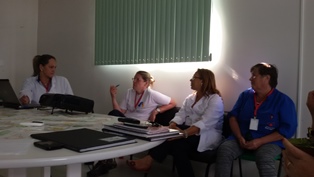 Palestra para a comunidade:
“Que os nossos esforços desafiem as impossibilidades. Lembrai-vos que as grandes proezas da historia foram conquistas daquilo que parecia impossível.”                          Charles Chaplin
OBRIGADA